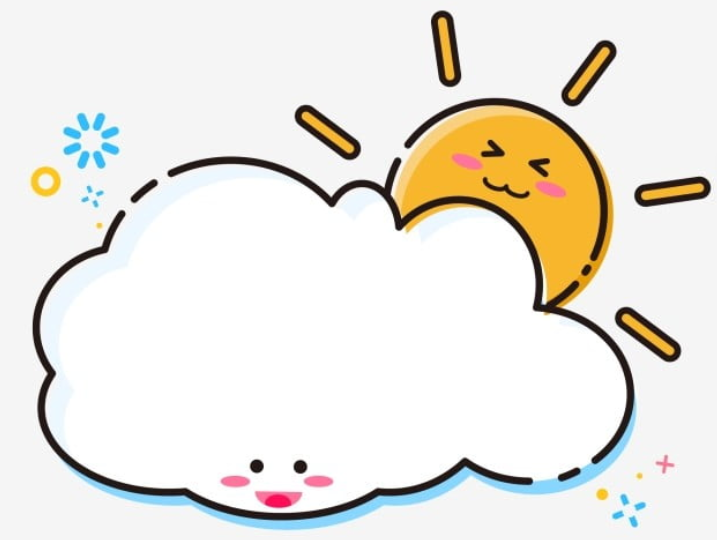 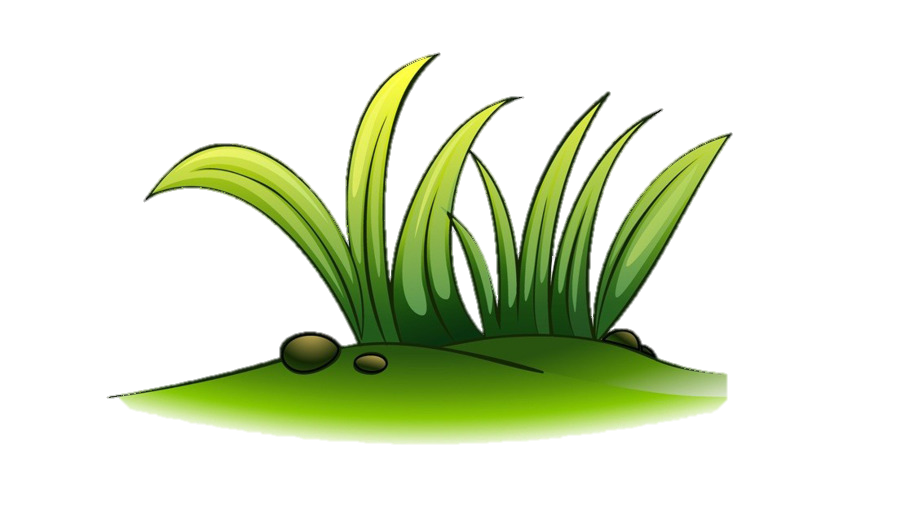 CHÀO MỪNG CÁC EM 
ĐẾN VỚI TIẾT HỌC MÔN TIẾNG VIỆT
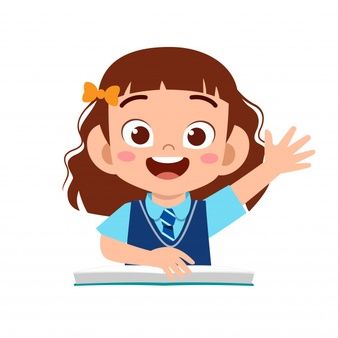 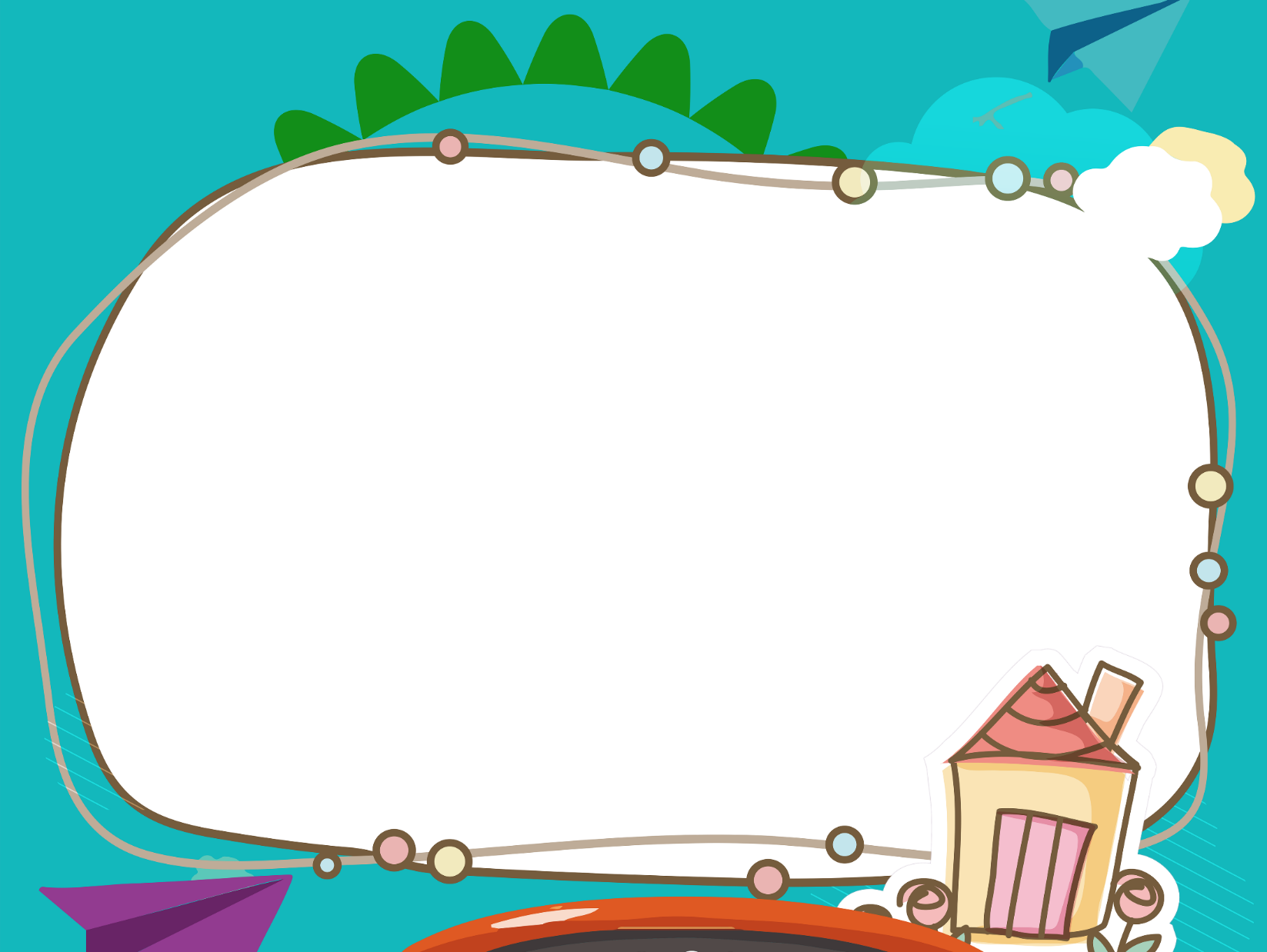 Mở rộng vốn từ về các loài vật nhỏ bé;
Dấu chấm, dấu chấm hỏi.
LUYỆN TẬP
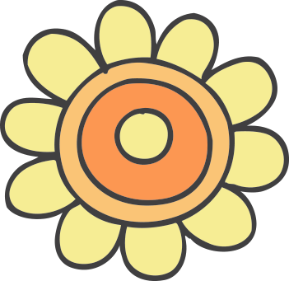 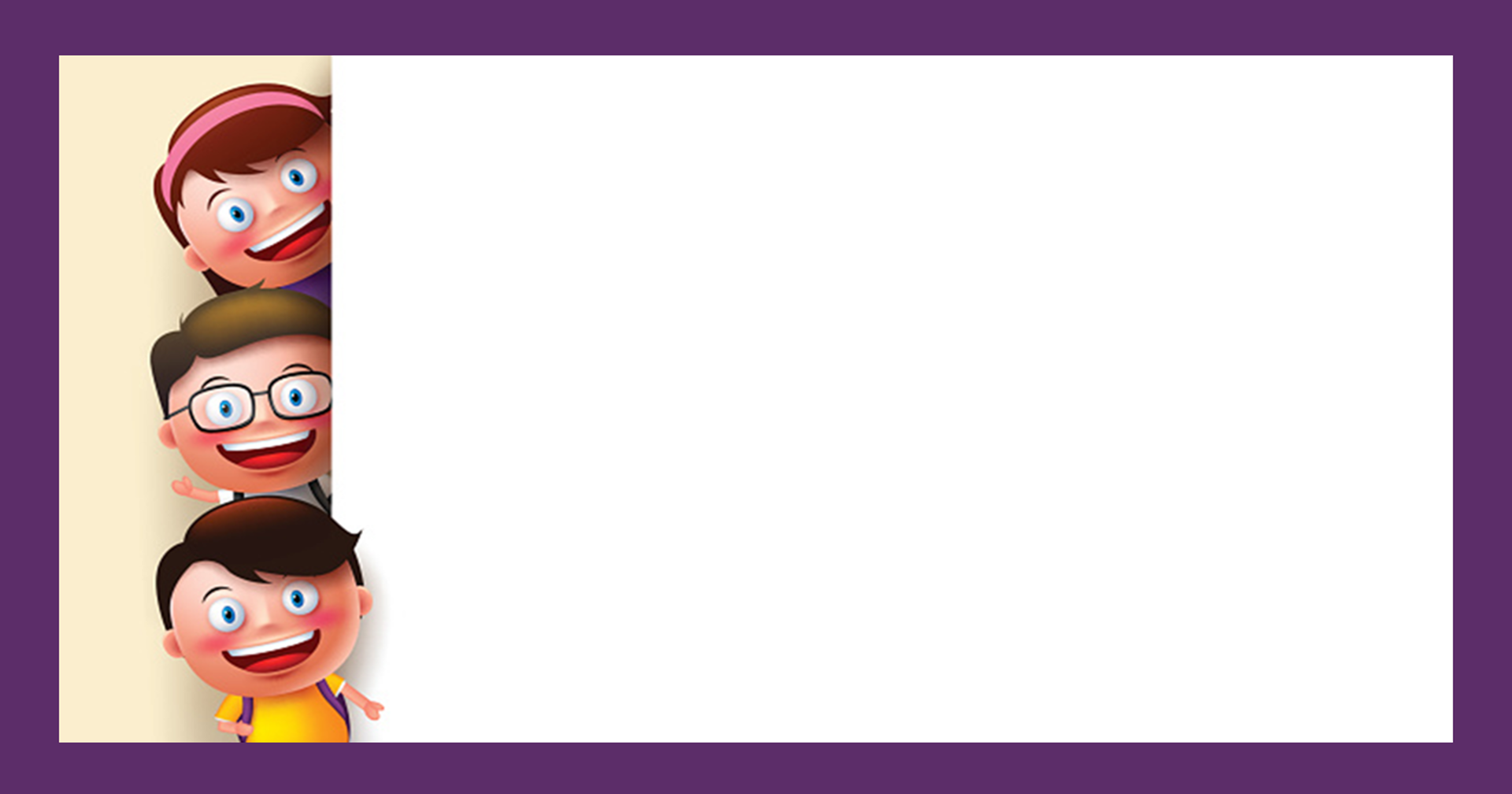 YÊU CẦU CẦN ĐẠT
Phát triển vốn từ về các loài vật nhỏ bé.
Luyện tập sử dụng dấu chấm, dấu chấm hỏi.
1. Tìm từ ngữ chỉ loài vật trong đoạn sau:
Rền rĩ kéo đàn
Đúng là anh dế
Suốt đời chậm trễ
Là họ nhà sên
Đêm thắp đèn lên
Là cô đom đóm
(Vè loài vật)
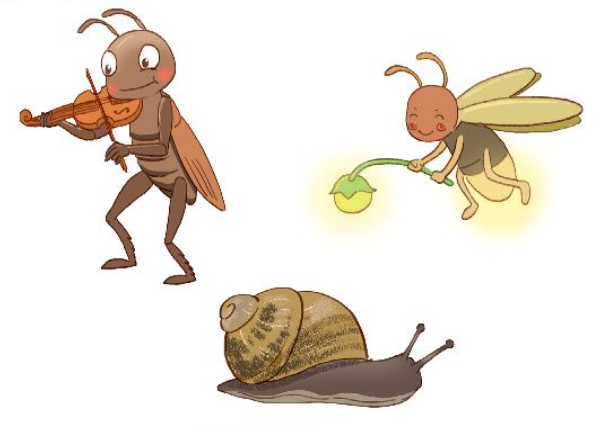 2. Kết hợp từ ngữ ở cột A với từ ngữ ở cột B để tạo câu.
A
B
Ve sầu
báo mùa hè tới.
Ong
bắt sâu cho lá.
Chim sâu
làm ra mật ngọt.
3. Hỏi – đáp theo mẫu. Viết vào vở câu hỏi, câu trả lời của em và bạn.
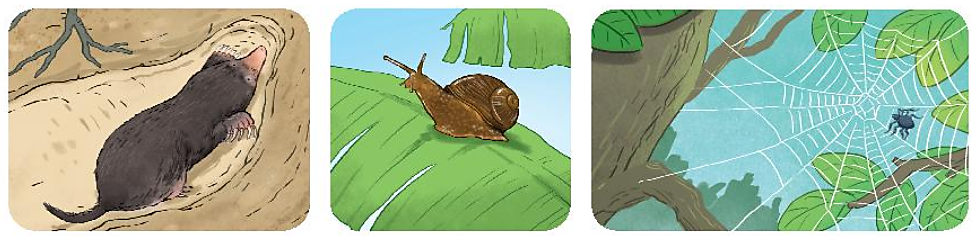 M: - Chuột sống ở đâu?
      - Chuột sống trong hang.
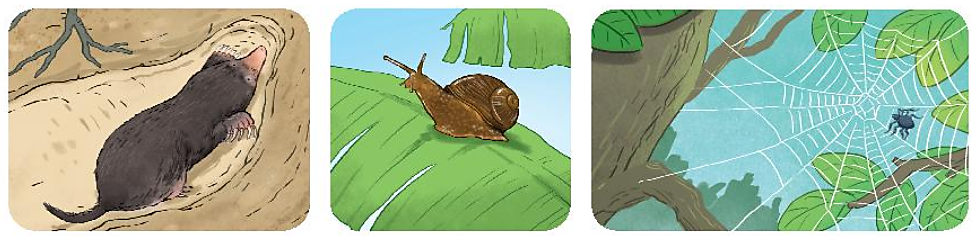 - Ốc sên bò ở đâu?
- Ốc sên bò trên lá.
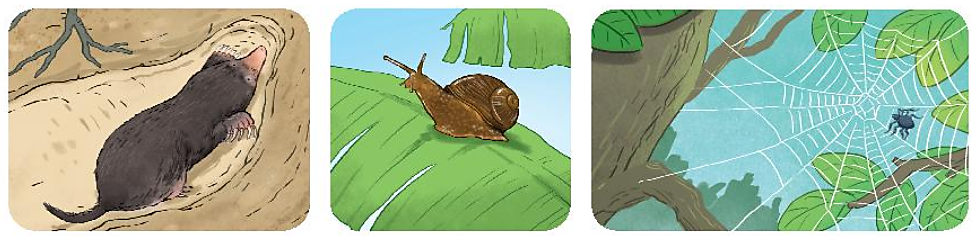 - Nhện chăng tơ ở đâu?
- Nhện chăng tơ trên cành cây.
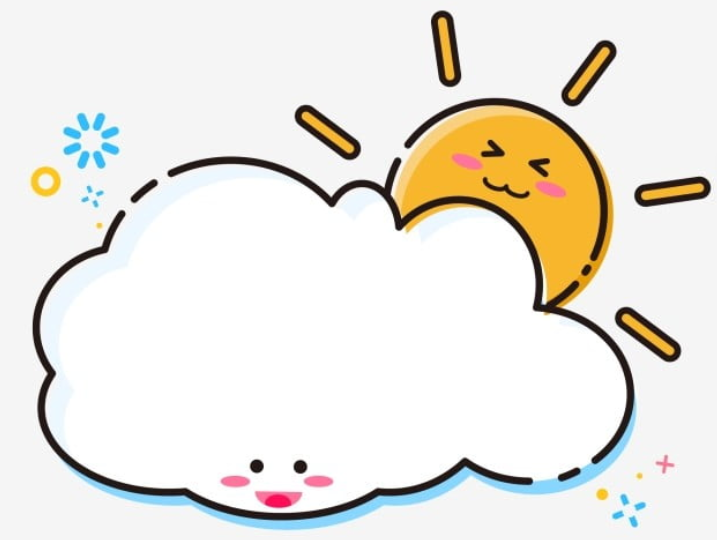 TẠM BIỆT VÀ HẸN GẶP LẠI
CÁC EM Ở TIẾT HỌC SAU.
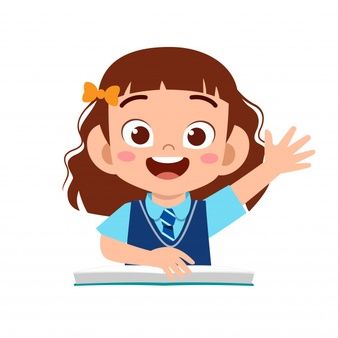 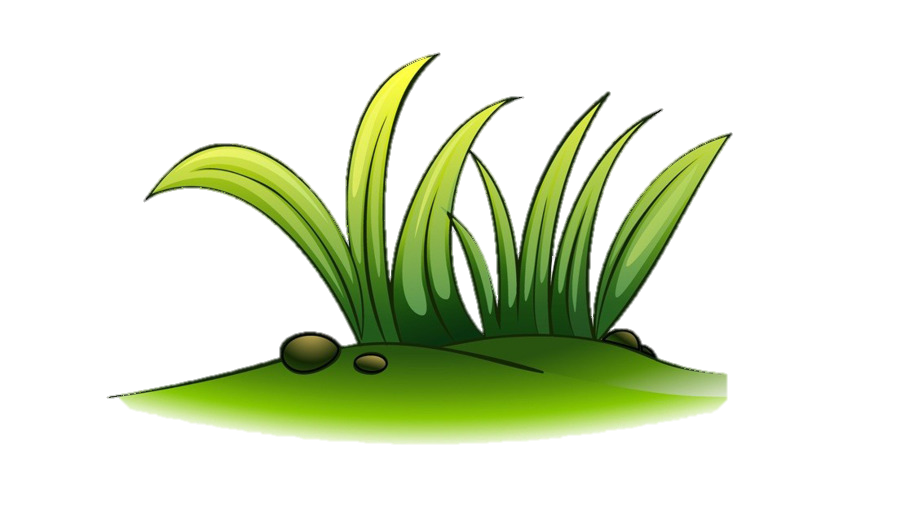